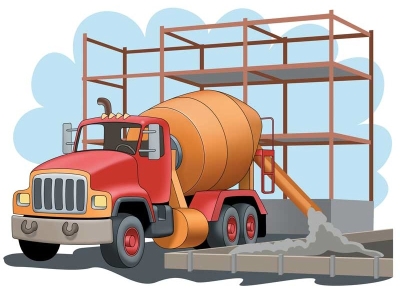 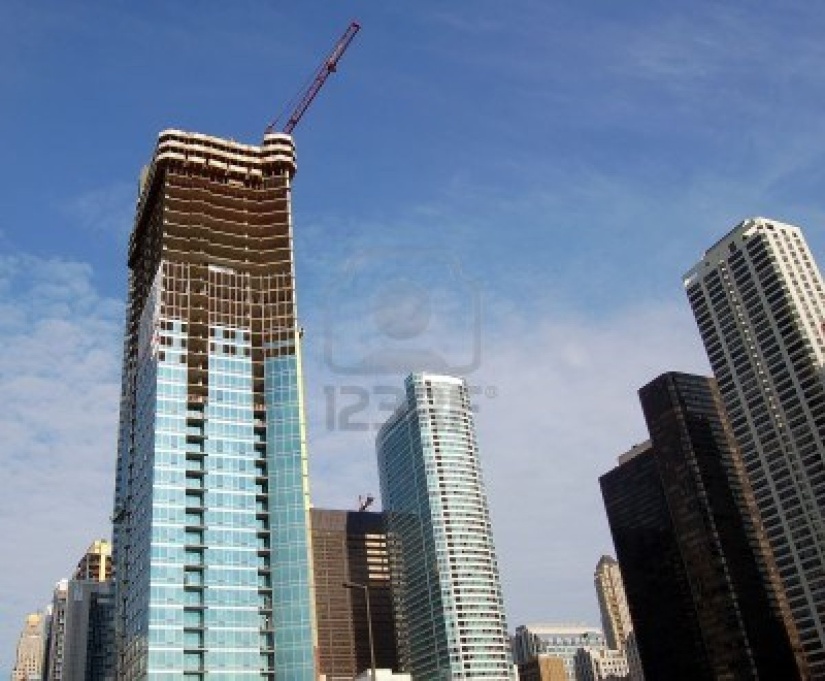 Concrete Jungle
Gathering Evidences
Mr. Tejada October 2013
The Public Policy Analyst (PPA) is designed to help students to maximize their participation in government as responsible citizens. As a public policy analyst, you and your class will develop the following policy skills, learning how to: 

Identify the nature of a social problem 
Gather evidence to support the existence of the problem 
Determine the causes and factors contributing to the problem 
Evaluate the existing policy 
Develop public policy alternatives 
Determine the best public policy solution to the problem
Defining the Problem
Students have selected to complete their PPA on the lack of greenery in the urban setting.

This PowerPoint will focus on step 2 gathering evidences
Step 1: Define the Problem
Lack of Greenery in the Urban community.
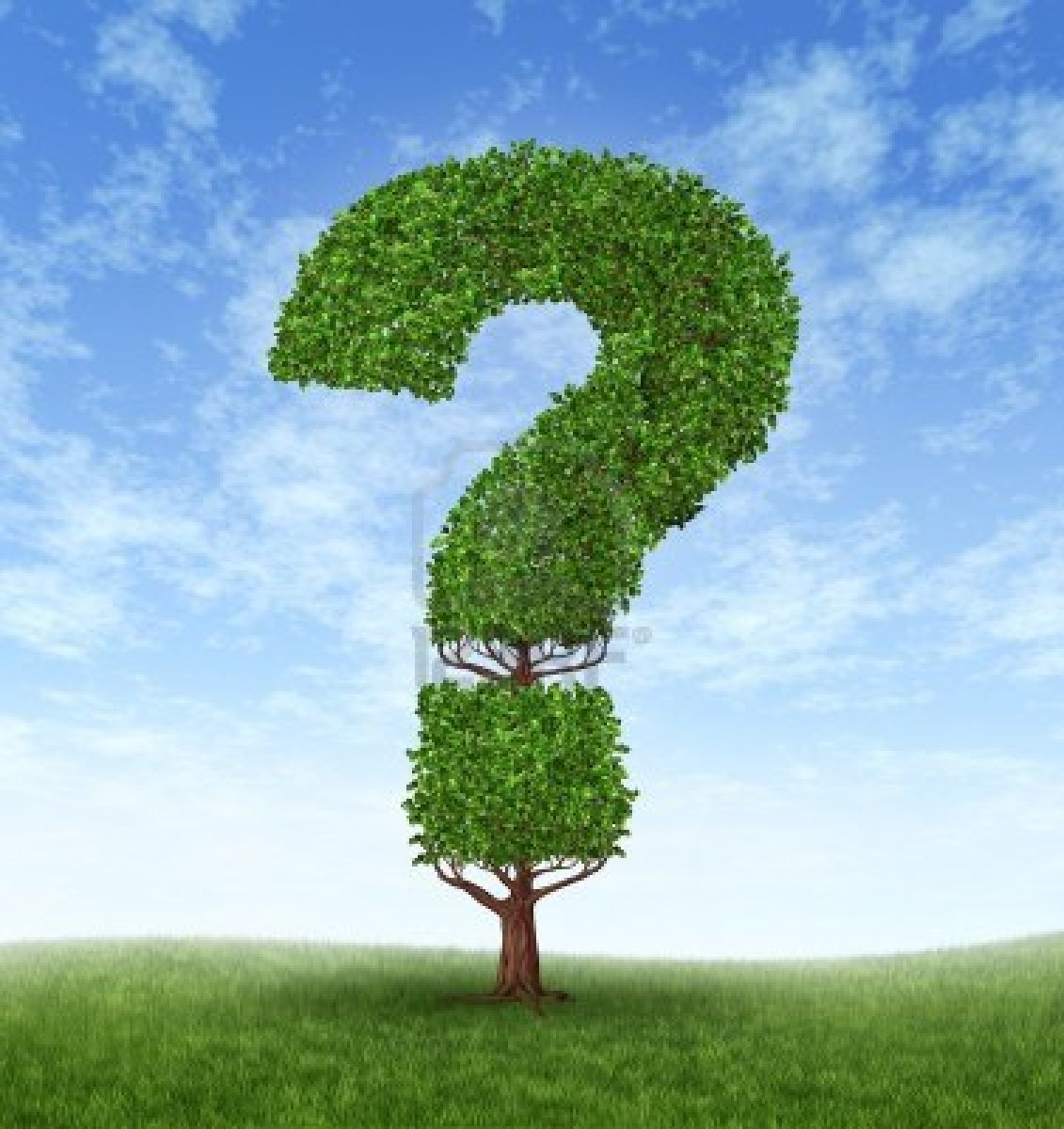 Step 2: Gathering Evidence
Your task is to gather evidence that supports the claim that there are too few green spaces in urban settings.
Resource Library
Use the following web links to complete the “Gathering Evidence” handout from the PPA website:

Maps.google.com
http://www.grownyc.org/
http://www.nycgovparks.org/
http://www.youtube.com/watch?v=LUWyDWEXH8U “Earth 2100 Documentary”
Step 2: Gathering Evidence Worksheet
Use the following handout to gather evidences from the resource links provided:

http://www2.maxwell.syr.edu/plegal/TIPS/worksheet2.html
Sharing Evidences
Students will share their findings from the resource library: